Resources for Writing and Editingin academic and professional settings
University of North Carolina at Pembroke
Department of Nursing
Health Sciences Building
nursing@uncp.edu
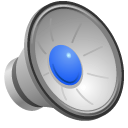 Bookmark links to webpages and videos for future reference. 
The short, instructional videos and printables presented here are mostly available at the UNC-Chapel Hill Writing Center Handouts webpage and the UNC Writing Center YouTube channel, both of which you can access directly at these links:

UNC Writing Center Handouts

 UNC Writing Center on YouTube
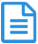 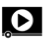 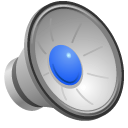 How to read and use the “Handouts” page:
Notice that the webpage presents a range of topics organized into four columns and categories:

 Writing the paper

 Citation, style, and sentence-level 	concerns

 Specific writing assignments/	contexts

 Writing for specific fields

This introduction draws from the first two columns to present the most relevant and useful for academic writing in any discipline.
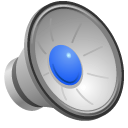 Understanding Your Writing Assignments
Understanding Assignments – YouTube  

	This short video demonstrates how to read instructions for writing to understand not just their content but their context and purpose as well—which can mean the difference between passing and failing an assignment.

	Try to see your college-level writing as professional rehearsals and performances of your new and developing knowledge and expertise. 

	The more you write over the course of your academic career, the more your writing should begin to look and sound like the writing you are reading to inform your research-based writing.

   	You can print the “Understanding Assignments” handout from this link: 				Understanding Assignments (printable version)
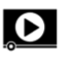 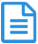 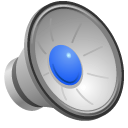 Topic versus Thesis:What’s the Difference?
As the UNC Writing Center handout “Thesis Statements” explains, your research
begins with a topic and ends with a thesis:

	A thesis is the result of a lengthy thinking process. Formulating a thesis is not the first thing you do after reading an essay assignment.

Think of your “thesis statement” as your “informed opinion” on your topic
after reading and learning as much as you can (in the time you have) from your
selected and/or assigned sources.

You can print the “Thesis Statements” handout here Thesis Statements
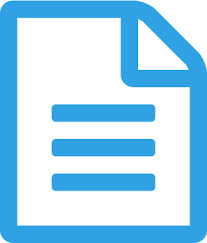 Topic versus Thesis continued…Suppose your are researching assisted suicide to decide whether you would support its legalization in North Carolina, or perhaps you’re wondering whether breakfast really is “the most important meal of the day.”  Either of those concepts—decisions, really—is a viable research topic.  Your thesis, however, will be a statement of fact or definition or judgment or proposal which you will develop with particular readers in mind. For example, as you read about the costs and benefits of assisted suicide in states that have legalized its practice, you might decide that you want to write about the topic mainly for readers who are curious about it or need and want to understand it more fully so that they can make their own judgment about it—whether voting on its legalization or deciding whether to support a loved one’s choice, or maybe their own.Or, you might choose to write for readers who already know quite a bit about what it is in order to convince them that it should—or should not—be provided by healthcare professionals.  Or, conversely, you might decide to argue—perhaps in letter to the editor of a professional publication—that assisted suicide should not only be legalized but also covered by a patient’s health insurance.
Constructing strong support for a thesis begins with identifying facts and definitions—the who, what, when, how, where, etc.—of your topic.  Only after you have established facts—including important definitions and technical knowledge or historical background—can you then make a value statement or proposal. When you are writing to inform readers, you are educating your readers about what you have learned and how that knowledge now informs your own thinking—which is the primary purpose of research-based writing and the goal of most academic writing, too.
For a short demonstration about how to use your reading on a particular topic to develop a strong thesis, watch Drawing Relationships - YouTube
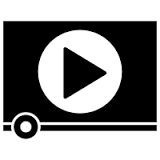 “Why We Cite”
This short video explains why scholarly publications are your most reliable sources for your own research and how your own research-based writing can review, extend, or expand “academic conversations” scholars and field-experts engage in through their publications:

Why We Cite – Youtube

	
	To understand how to distinguish scholarly journal articles from other sources—and why they are indispensable resources for your research-based writing—watch this brief but comprehensive video, too:  	Understanding Scholarly Journal Articles
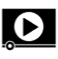 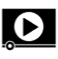 “How We Cite”
Now that you better understand how your own research-based writing participates in a scholarly conversation, you can probably appreciate better the importance of citing the writers and researchers that inform your own thinking and writing.

	This short video illustrates strategies for integrating and citing passages, data, and other kinds of information from sources—whether quoted, paraphrased, or summarized:  	
How We Cite – YouTube
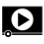 How We Cite continued…Keep in mind that research-based writing is read by readers who want to learn about a topic: Your purpose is to inform and to educate your readers not only about the information you have gathered and your insights about it, but also the sources of your new and developing knowledge so that interested readers can follow up on their own—with your guidance.	For strategies and templates for integrating references to sources in your writing, see the printable handout on Quotations.  		Here’s an excerpt:	Avoid getting into the “he/she said” attribution rut! There are many other ways to attribute quotes 	besides this construction. Here are a few alternative verbs, usually followed by “that”:					add		remark	exclaim						announce	reply		state						comment	respond	estimate						write		point out	predict						argue		suggest	propose						declare	criticize	proclaim						note		complain	opine						observe	think		note		Different reporting verbs are preferred by different disciplines, so pay special attention to these in 	your disciplinary reading. If you’re unfamiliar with the meanings of any of these words or others 	you find in your reading, consult a dictionary before using them.
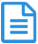 Academic Conversations Templates
For more examples—in APA style—of so-called “academic conversation templates,” which are the hallmark of research-based writing, go to the following link for a printable document from the Indiana University Writing Center website:


Academic Conversations Templates (IUPUI)
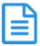 Locating and Identifying Scholarly Journal Articles
Now that you are convinced of the importance of scholarly sources for your research-based writing, watch this short screencast to learn how to:

Access and choose appropriate databases
Use and adjust search terms to identify relevant articles
Limit and focus your search
Identify scholarly journal articles
Read a “results” page
Understand and cite bibliographic information using the database feature
Access a scholarly article to read and/or print

Accessing Databases
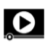 “Conciseness” (Or, “Trimming the Fat” from Your Writing)
When you’re writing to inform reader(s), one of the easiest and most effective editorial strategies to make your writing more readable is to de-clutter—“slash and burn” redundancies and “filler” words to “trim the fat” from your writing, cut to the chase, and get to your point.

	Of course, the biggest obstacle to this strategy is a writer’s attachment to sentences and paragraphs that were tough to get on the screen or page in the first place.   

	Nevertheless…

	Writers who want readers to understand their meaning strive to read their own writing like their intended reader(s) will—and then edit accordingly, as painful as that can be.
Conciseness continued…
This short video—and printable handout—on conciseness offer strategies for editing for readability:

					Conciseness (printable)

					Conciseness (video-demo)
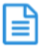 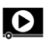 Fallacies—Logical and Emotional (Or, How to Fool Some of Your Readers Some of the Time)
Logical and emotional “fallacies” are types of claims novice writers sometimes use believing that they support their thesis when, in fact, they undermine a writer’s ethos (and, obviously, logos, too) because fallacies are distracting shortcuts to reasoning:  They ask readers simply to “believe” rather than to “think” about a writer’s—or speaker’s—supporting reasons (because those reasons are weak or missing).

	Of course, plenty of public figures (not to mention advertisers) use logical and emotional fallacies intentionally to manipulate and persuade audiences to their points of view.  But that’s not how research-based arguments work.  
	
	Academic audiences are highly skeptical—or should be—of emotional appeals, undocumented statistics, sweeping generalizations, innuendos, personal attacks on the character of opponents, and the like.
Fallacies, continued…
Researchers and field experts are not interested in persuading readers by blinding them to contrary evidence but in educating them about possibilities and alternatives and, sometimes, conflicting evidence that challenges their original thesis.  Strategic arguers want to cultivate informed advocates not blind followers.  So…
	
	As you review the brief descriptions of various fallacies, note how many of these tactics (e.g., fear-mongering, hasty generalization, question-begging, false causes) you have heard—especially during the presidential primary debates—from speakers who want your money or your vote or your support without really giving you specific reasons or solutions but instead summon your worst fears or assume you know less than they do about an issue.

	Fallacies
	
	And most importantly, resist resorting to emotive language and examples in your own research-based writing. Instead, strengthen your claims with verifiable evidence and expert knowledge.
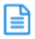 How to resist or avoid emotional and logical fallacies…
Rather than overstate or exaggerate your case or resort to a highly emotive scenario or example to make a point, practice qualifying, specifying, hedging, and otherwise limiting your claims within the realm of reality and verifiable evidence.
	
	In other words, never say “never”—or “always” or “everyone” or (the dreaded and dreadful) “since the beginning of time….”  

	Try “Sometimes” or “In some cases” or “Most people” and similarly open-ended words and phrases instead.  Your claims will be more convincing even as they are less definite.

	For more strategies for balancing reason and passion when arguing, print this  UNC Writing Center handout on Qualifiers.
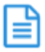 Writing for Readers, Part 1: Using Outlines
One of the greatest challenges for writers—even academic writers—is to remember that we are writing for readers:  If our writing is hard to follow, then it’s like that tree that falls in the forest with no one around to hear whether it actually makes a sound when it hits the ground.

Don’t be like that tree!
	
	This short video on creating an outline from an early draft can help you figure out not just what you have to say but also what you want to mean:  
Outlines

	Remember: Writing is meant to be read.  If your meaning is lost on your readers, your writing is like that tree in the forest that may—or may not—have made a sound.  No one will ever know….
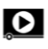 Writing for Readers, Part 2: Creating “Flow”
Question:	What makes writing readable?
					Answer:		Flow.

	“Flow”—or, “coherence”—applies to sentences and paragraphs as well as whole documents.  It’s the sense readers get that what they’re reading “adds up,” that it makes sense, that they are making connections and understanding what they are reading as they go along.

	Sometimes, reluctant or inexperienced writers rely on their readers to “read between the lines” and “fill in the gaps” between ideas and claims or between claims and evidence.  They expect—or at least hope—their readers will create their own flow by figuring out what the writer means, even if that means reading backwards or from the bottom up.
Creating “flow,” continued…
Even inexperienced academic writers can learn to create coherence—or “flow”—by learning how to read their writing like a reader.  If you know, for example, that “topic” (or first) sentences of paragraphs—and sometimes, headings and subheadings—identify and communicate key ideas within a paragraph or throughout an argument or document, you can use this knowledge to reread your own drafts for coherence and ensure that your own first sentences, headings, and subheadings serve this function.

	To assess the coherence of a working—or final—draft, first read your introduction.  Then, read the first sentence of each subsequent paragraph.  If any ideas seem out of place or repeated (so that the reader circles back to an earlier paragraph), move those parts around to improve the “flow” of your draft.  

	Note: This strategy is useful for skimming long or difficult articles before you read them and for composing a first draft of a summary (or abstract)—even of your own paper.

	This short video illuminates how readers read and how to improve the readability of your writing with attention to Flow .
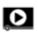 Writing for Readers, Part 3: Reverse Outlines and Color-Coding
Who says outlining is just for beginnings?
	Once you have a working draft, outlining what you’ve written can help you assess both its completeness and its coherence.

	One strategy for outlining a working draft is to use color-coding to distinguish different supporting arguments or categories of reasons or examples or subtopics so that you can better understand where they appear and in what order—and whether their arrangement will make sense to readers who don’t know or see your topic the same way you do.  

			Use the printable handout Reorganizing Drafts to guide your reverse-outlining process.

			The short video Reading Aloud demonstrates another useful—and eye-opening—strategy for reading your writing through your readers’ eyes.
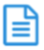 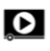 Writing for Readers, Part 4: The Truth about Commas
This brief printable handout on commas and how to use them provides a clear summary and description of the only comma “rules” you need to know in order to control sentences for meaning:  	Commas 

	Truly!

	If you can follow the patterns here (and overcome the myths), you can master the six or seven (depending on how you count them) conventional uses of commas that readers (and writers) depend on to manage ideas and control meaning.

	For more information about how and why these comma rules work, skim the “Sentence Patterns” handout, too, at this link:  http://writingcenter.unc.edu/handouts/sentence-patterns
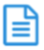 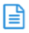 Writing for Readers, Part 5: Transitions, or How to Get Where You Want to Go from Where You Are Now
Reluctant writers (I know you’re out there!) often rely on a few, simple transitional words and phrases that sometimes create clumsy or inappropriate connections between important ideas, and that can confuse readers or force them to reread, which interferes with coherence and reading comprehension.

	Words like “and” and “but” are useful, but they can’t do all the work.

	Transitions—combined with strategically arranged ideas that “flow”—help create coherence by indicating not just how ideas relate but how parts—even big parts—of documents connect and develop other parts.

	Sometimes, it’s not the information that creates the “ah-ha” moment for a reader but how that information is put together and presented with strategically placed transitional words, phrases, even paragraphs.
Transitions, continued…
Transitions can be…

individual words (e.g., However, Consequently,) at the start of a sentence.  

short phrases (e.g., In fact, For example, In other words,) that introduce examples or data or paraphrases. 

longer, more descriptive phrases like “According to the authors,” or “As [insert author’s last name or source title] explains” or “reports” or “claims,” etc. 

short paragraphs that summarize one category reasons, data, examples, or other details before presenting another.

	Each of these kinds of phrases provides a “segue” or “connection” or “bridge” between one point and another.  They work best when they reflect and mimic the connections and meanings writers want readers to see and understand, as the table in this printable handout illustrates:
	
Transitions
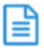 Writing for Readers, Part 6: Proofreading for Correctness (and Personal Pride)
Congratulations!  Your writing assignment is complete!

You’ve read earlier drafts aloud, listening for gaps in coherence.
You’ve revised sentences and paragraphs to improve their “flow.”
You’ve edited for conventions of grammar and style, including APA format.
You’ve run a spell-check—maybe even a grammar-check.

All i’s are dotted and t’s crossed, right?
		You’re ready to send or submit the final document—yay! 
			But, wait—
				Did you proofread that final version closely?

Here are a few reasons why you should…
You might have transposed letters along the way: Both “felt” and “left” are correctly spelled, but they don’t mean the same thing.

You might have added another “s” onto “as” somewhere, but spell-check won’t catch that.  Both are words.

 You might have mistyped “their” when you meant “they’re”—or vice versa.  Sure, a reader can figure that out, but not without re-reading, which disrupts flow and, therefore, comprehension.

Typing fast (or tired), you might have left a letter out of a word like “shift” or (much less embarrassing) typed a “b” when you wanted a “t” for “took.” 

Shift happens, as they say.  Spell-check won’t notice, but your readers will.
So…

Always proofread your final drafts before letting them go out into the reading world—and, when possible, have a trusted, fellow writer read your writing aloud to you while you listen for gaps and gaffes.  Your readers will thank you.   

Proofreading		

Editing and Proofreading
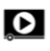 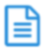